Exposé Système & Réseaux
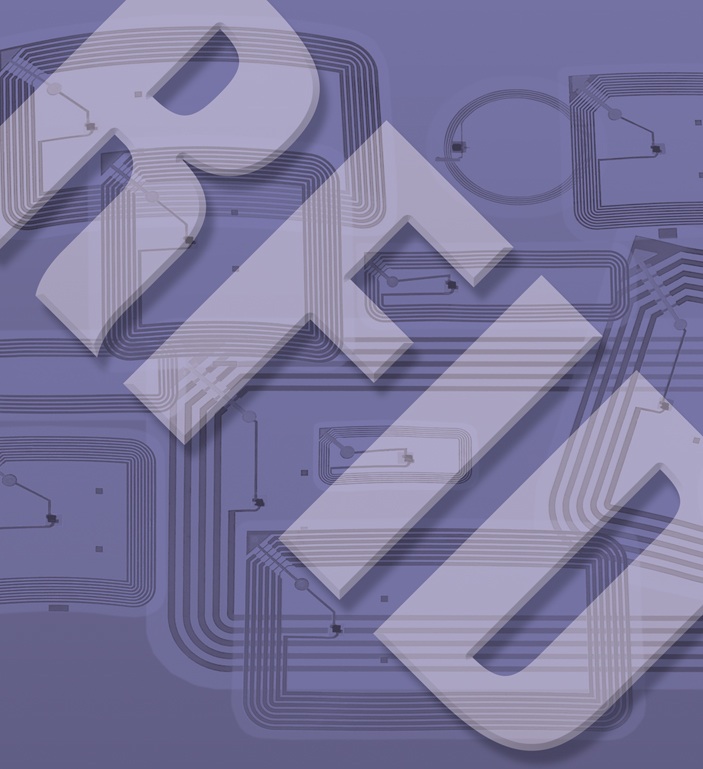 Radio
Frequency
IDentification
Plan
Technologies
Communication
Gestion de collisions
* Applications
* Conclusion
Technologie
Communication
Gestion des
collisions
Applications
Conclusion
Un peu d’histoire

1939 : IFF Transponder (Identify: Friend or Foe)

1973 : premiers dispositifs

1980’s : extension au domaine privé

1990’s : 	- premiers dispositifs UHF
		       	- normalisation…
Technologie
Communication
Gestion des
collisions
Applications
Conclusion
Dispositifs intervenant
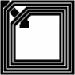 Technologie
Communication
Gestion des
collisions
Applications
Conclusion
Station de base
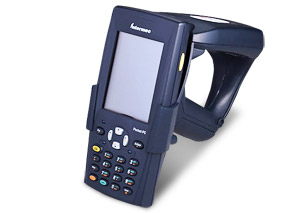 Technologie
Communication
Gestion des
collisions
Applications
Conclusion
Station de base
Réception/Transmission de signaux RF

 Circuit de gestion du protocole de communication

 Interface (host)
Technologie
Communication
Gestion des
collisions
Applications
Conclusion
Transpondeur
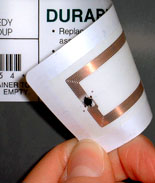 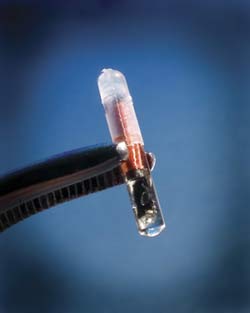 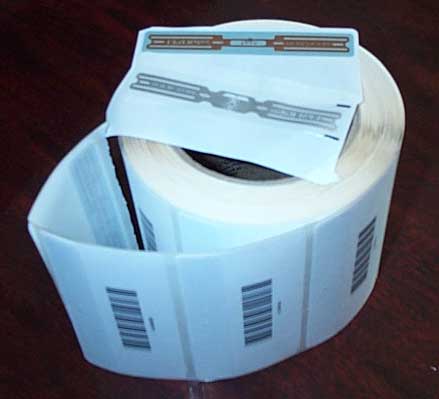 Technologie
Communication
Gestion des
collisions
Applications
Conclusion
Transpondeur
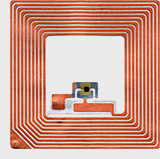 Réception/Emission de signaux RF

 Contrôle de communication

 Electrically Erasable Programmable ROM (EEPROM ou E2PROM)

 Types : actifs, passifs, semi-actifs
Technologie
Communication
Gestion des
collisions
Applications
Conclusion
Transpondeur : télé-alimentation
Induction électromagnétique
Technologie
Communication
Gestion des
collisions
Applications
Conclusion
Fréquences
< 135 kHz
13,56 MHz
433 MHz
862 à 928 MHz : UHF
 France: 865.6 – 867.6;  869.4 – 869.65 MHz
2,45 GHz : micro-ondes
5,8 GHz
Technologie
Communication
Gestion des
collisions
Applications
Conclusion
Modes de transfert : simultané ou non
 Half-duplex
Technologie
Communication
Gestion des
collisions
Applications
Conclusion
Couches OSI :
Normes ISO :

 ISO/IEC 18000 : RFID Air Interface Standards
 ISO 18000-1 à 18000-7
Technologie
Communication
Gestion des
collisions
Applications
Conclusion
Notions
Deux modes :
TTF (Tag Talks First)
RTF (Reader Talks First)

Types de protocoles :
Simple
Complexe
Technologie
Communication
Gestion des
collisions
Applications
Conclusion
Codage des signaux
Liaison montante :
Signal de fréquence porteuse présent le plus longtemps possible

NRZ				      Delay Mode (Miller)
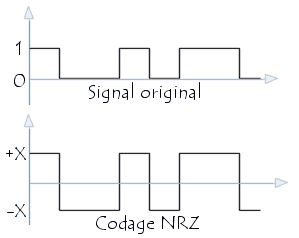 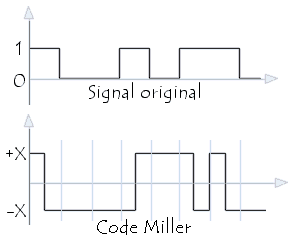 Technologie
Communication
Gestion des
collisions
Applications
Conclusion
Codage des signaux
Liaison descendante :
Codage avec beaucoup de transitions

Manchester & Manchester différentiel
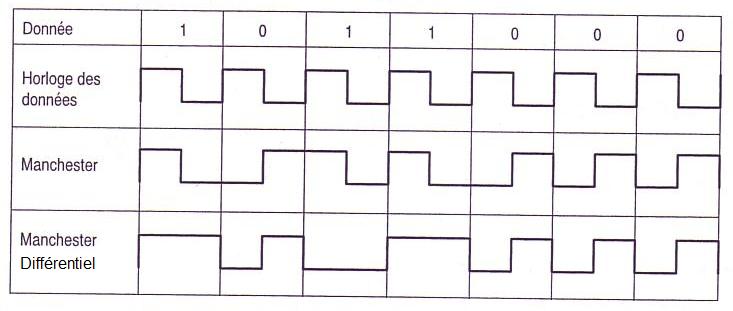 Technologie
Communication
Gestion des
collisions
Applications
Conclusion
Modulations : liaison montante
ASK
FSK
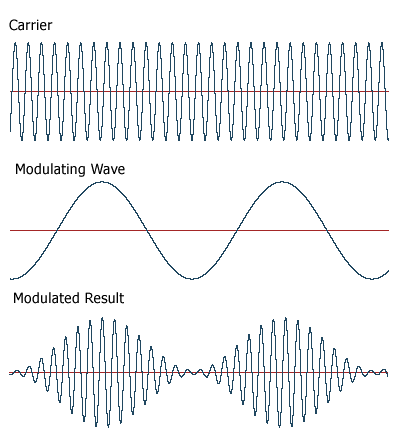 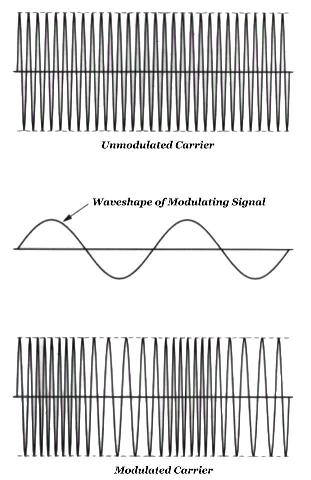 Technologie
Communication
Gestion des
collisions
Applications
Conclusion
Modulations : liaison descendante
Load Modulation
OOK
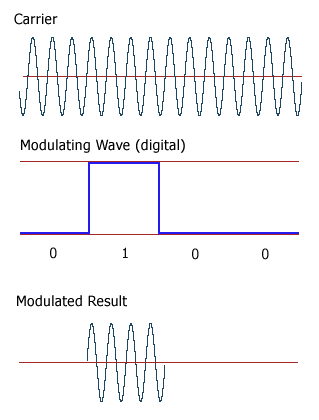 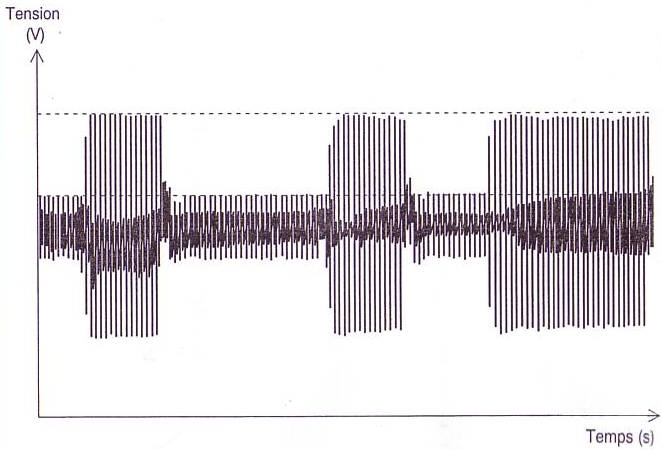 Technologie
Communication
Gestion des
collisions
Applications
Conclusion
Causes
Tag stack   influence mutuelle
Weak collisions
Absorption magnétique

Exemples :
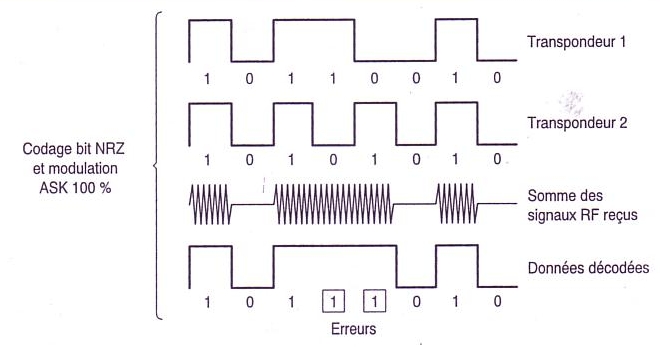 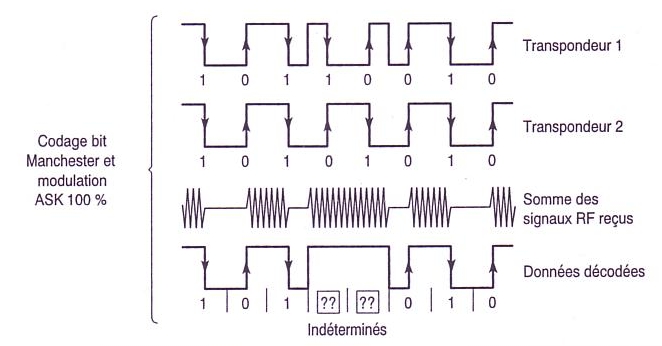 Technologie
Communication
Gestion des
collisions
Applications
Conclusion
Méthodes
Types :
Fréquentielle
Spatiale
Temporelle

Déterministe
 Identifier l’UID d’un transpondeur le plus rapidement possible
 Temps de sélection calculable

Probabiliste
Efficace: collisions niveau bit difficiles à détecter
Méthode des time slots
Technologie
Communication
Gestion des
collisions
Applications
Conclusion
Algo déterministe
Phase 1 : détection des tags
Phase 2 : envoi d’une trame de commande anti collision



* SEL : 


* NVB :
8 bits
8 bits
0 à 40 bits
b8
b3
b2
b1
Mode d’anti collision
CLn = n-range Cascade Level
b8
b5
b4
b1
"bytecount"
"bitcount"
Technologie
Communication
Gestion des
collisions
Applications
Conclusion
Algo déterministe
Ex:	message reçu = 0001 C010 11C0 …


		valid bits = 00010 ou 00011

Renvoi d’une trame
Seuls les transpondeurs dont l’UID commence par les bits valides répondent
Si pas de collisions : envoi d’une trame + UID
Le transpondeur correspondant répond (SAK):

	Si le tag est sélectionné : acquittement  ATS = "1"
collisions
b8
b3=CL
b1
ATS
"0" = tag sélectionné
Technologie
Communication
Gestion des
collisions
Applications
Conclusion
Algo probabiliste
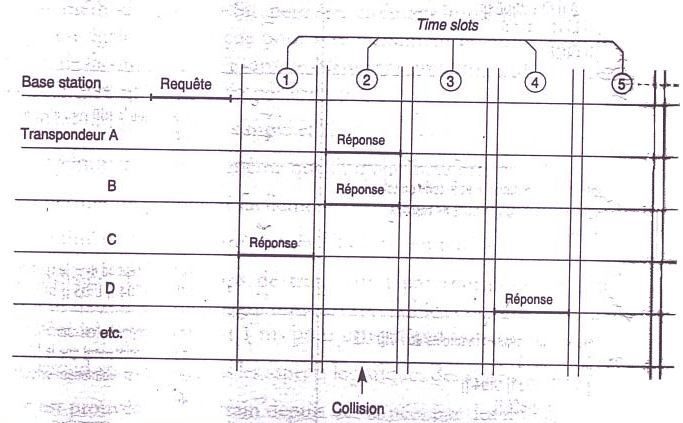 Technologie
Communication
Gestion des
collisions
Applications
Conclusion
Algo probabiliste
Procédure :

BS annonce la "hashValue" 

Chaque tag choisit un Time Slot:
Calcul aléatoire
Calcul à partir de la hashValue et de l’UID

Retour :
Correct : envoi d’un Quit
Collision : relance la procédure
Technologie
Communication
Gestion des
collisions
Applications
Conclusion
Comparatif
Déterministe :
 Temps maximum défini
 Optimisation de la vitesse : détection d’erreurs pendant la procédure
 Prouvée sur le terrain
 Plus rapide que probabiliste

Probabiliste :
 Efficace pour les collisions au niveau bit difficiles à détecter
 Communication unique avec chaque tag
 Echanges minimalisés : limite les perturbations radioélectriques
Technologie
Communication
Gestion des
collisions
Applications
Conclusion
< 135 kHz : 
Tri des déchets,  
Identification animale, 
Système d’alarme, surveillance des arbres de Paris...

13,56 MHz : 
Cartes à puce sans contact, cartes de transport,…
Réservation de billets d’avion, manutention des bagages,
Forfait de station de ski…

443 et 900MHz : 
Traçage de palettes, de conteneurs, 
Télécommandes d’ouverture centralisée…

2,45 et 5,8 GHz : 
Télépéage
Délivrance automatique du carburant dans les stations service
Technologie
Communication
Gestion des
collisions
Applications
Conclusion
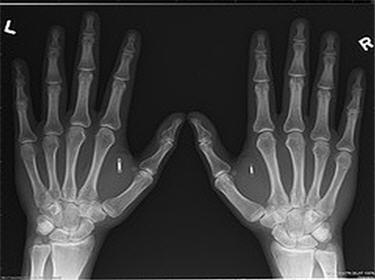 Technologie
Communication
Gestion des
collisions
Applications
Conclusion
Autres axes :
Authentification
Cryptographie

Technologie en essor qui a fait ses preuves
7 milliards € en 2008  30 milliards € en 2015

Controverses :
Les effets nocifs de la RFID ?
La sécurité des informations ?
L’atteinte à la liberté ?
Sources
Sites Internet
http://en.wikipedia.org/wiki/Radio-frequency_identification
http://www.hightechaid.com/standards/18000.htm
http://www.rfidjournal.com/

Documents
EPC2004-032-RFID Principes et Applications.pdf, EPC Global France
Normalisation RFID - Situation 2007.pdf, Pôle Traçabilité

Bibliographie
« Identification radiofréquence et cartes à puce sans contact - Description», 
« Applications en identification radiofréquence et cartes à puce sans contact », 
								Dominique Paret
Merci de votre attention…
Questions ?